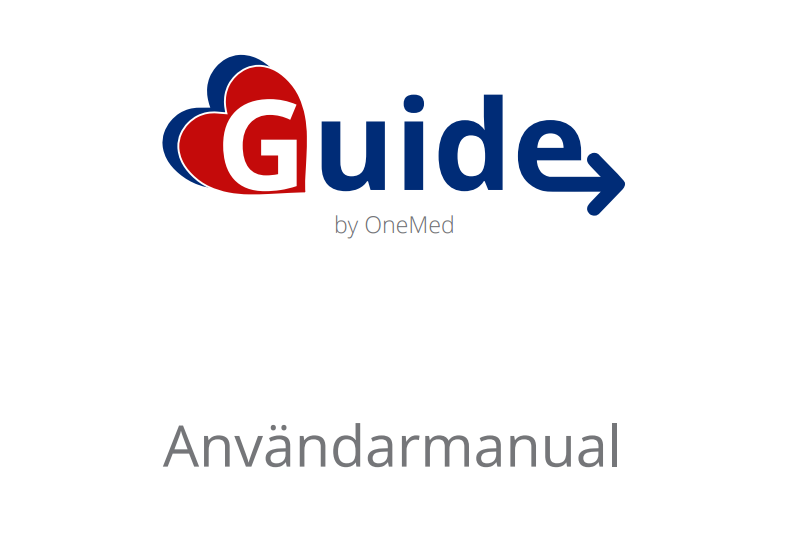 Beställning - Öppenvård
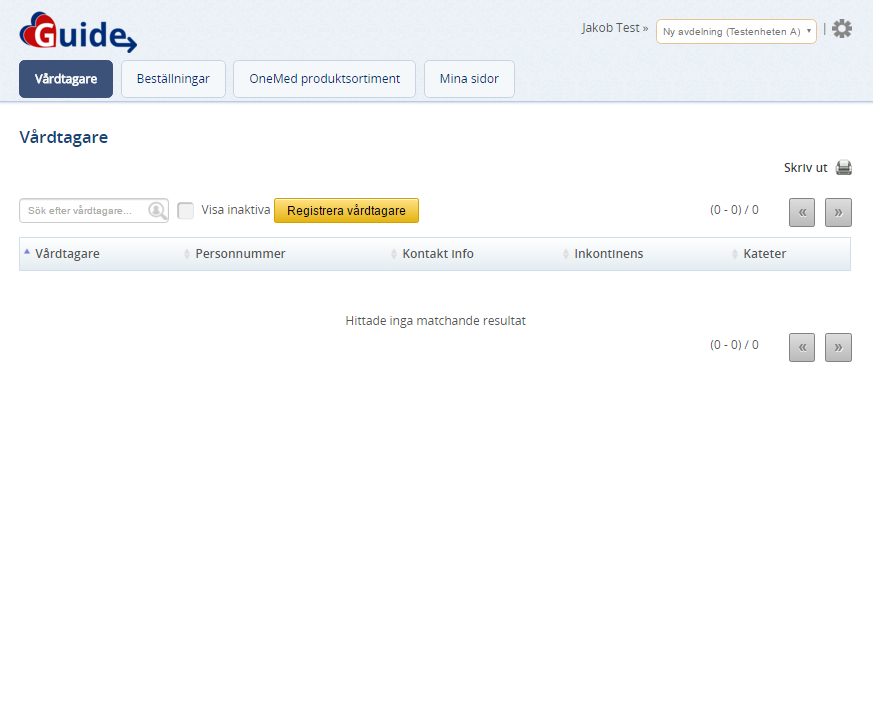 Fyll i vårdtagarens personnummer eller tryck på ”registrera vårdtagare” om denne inte är inlagd i systemet
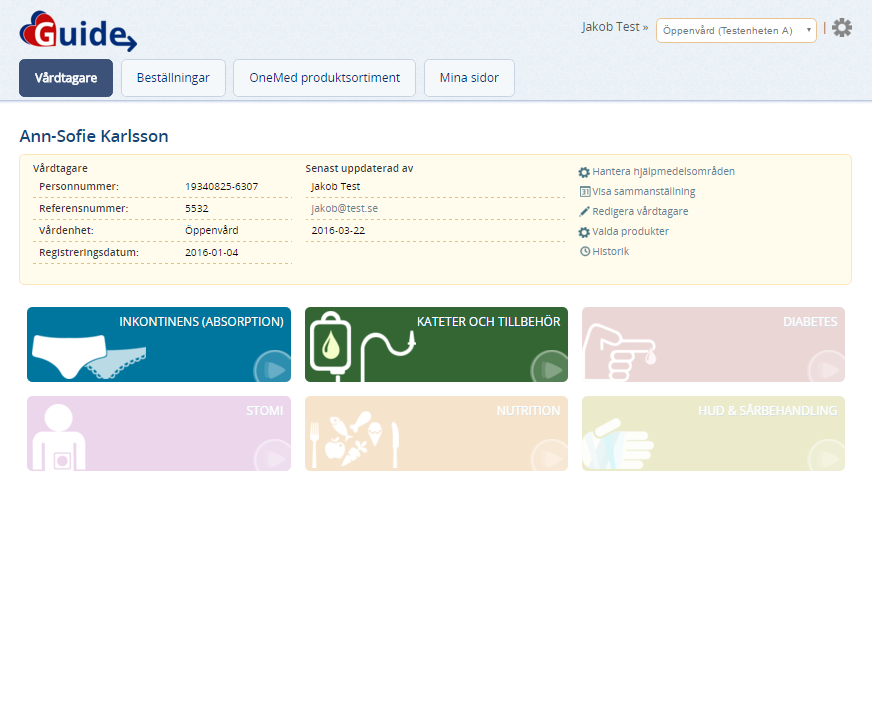 Välj terapiområde
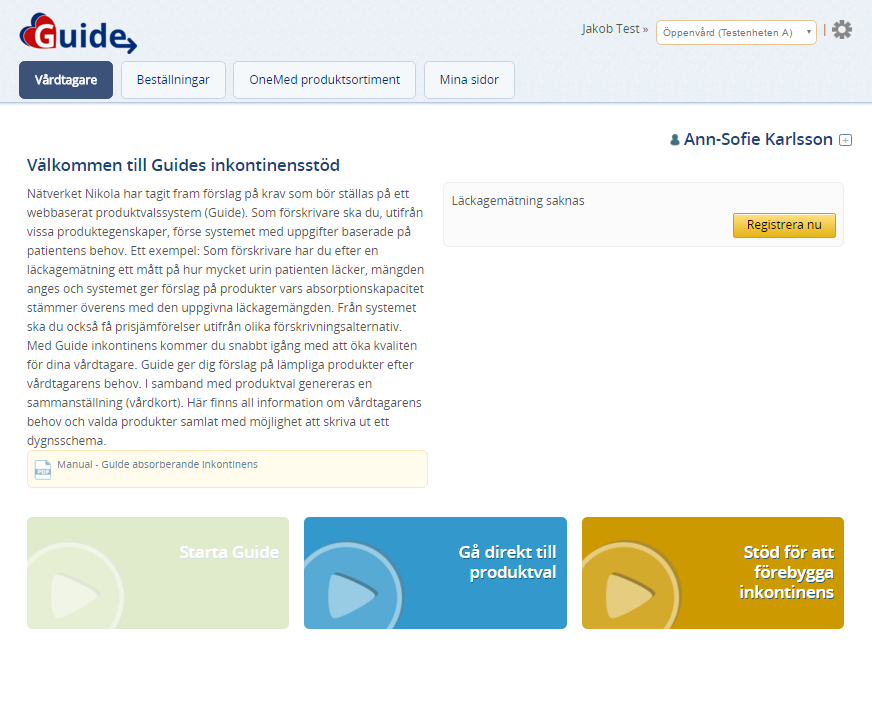 Tryck på ”Gå direkt till produktval”
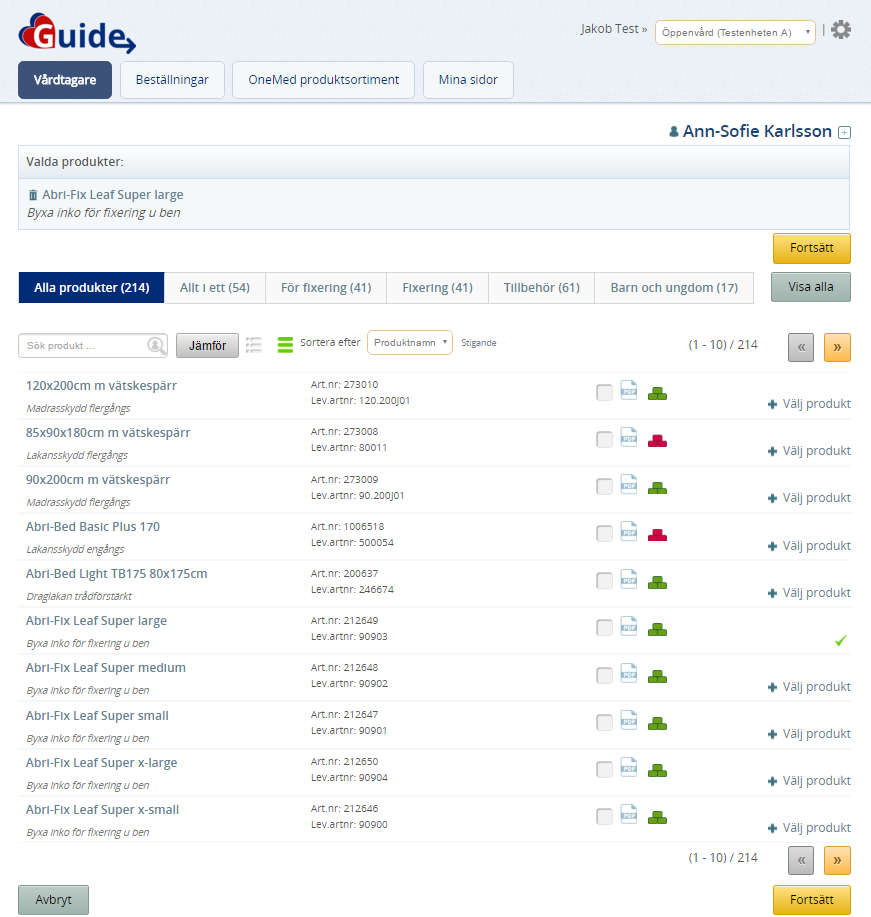 Välj den önskade produkten/produkterna genom att trycka på ”Välj produkt”. Produkten läggs till ”Valda produkter” och texten byts ut mot en grön bock. 
Tryck på ”Fortsätt” när du är klar med produktvalet.
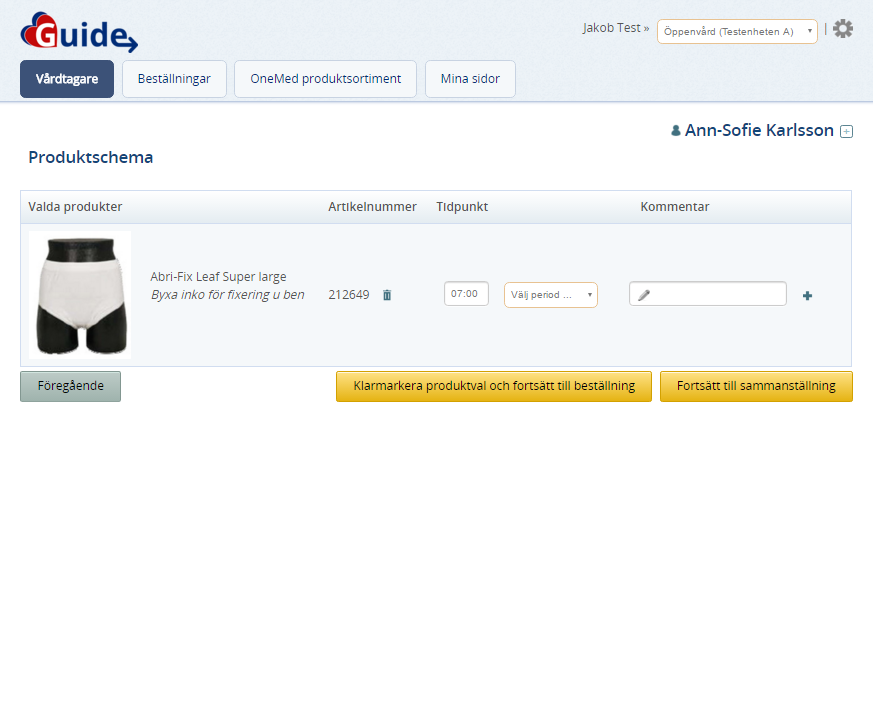 Tryck på ”Klarmarkera produktval och fortsätt till beställning”.
(Tips): Fyll ut tidpunkt, period samt frekvens för att få hjälp med att schemalägga produkten
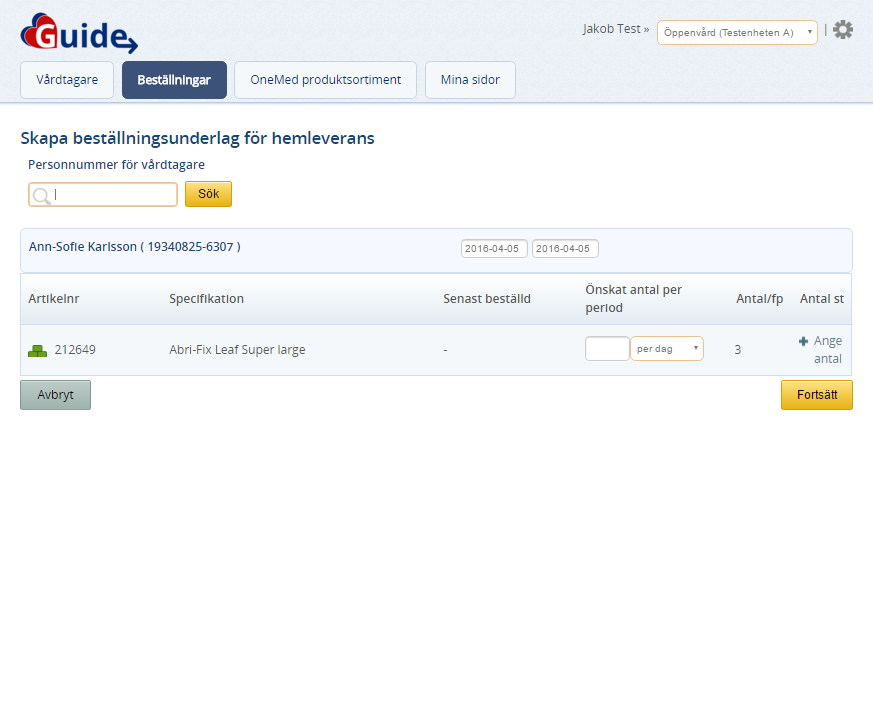 Ange antal (i st) och tryck på ”Fortsätt”.
(Tips): Fyll ut tidpunkt, period samt frekvens för att få hjälp med att räkna ut förbrukningsbehovet.
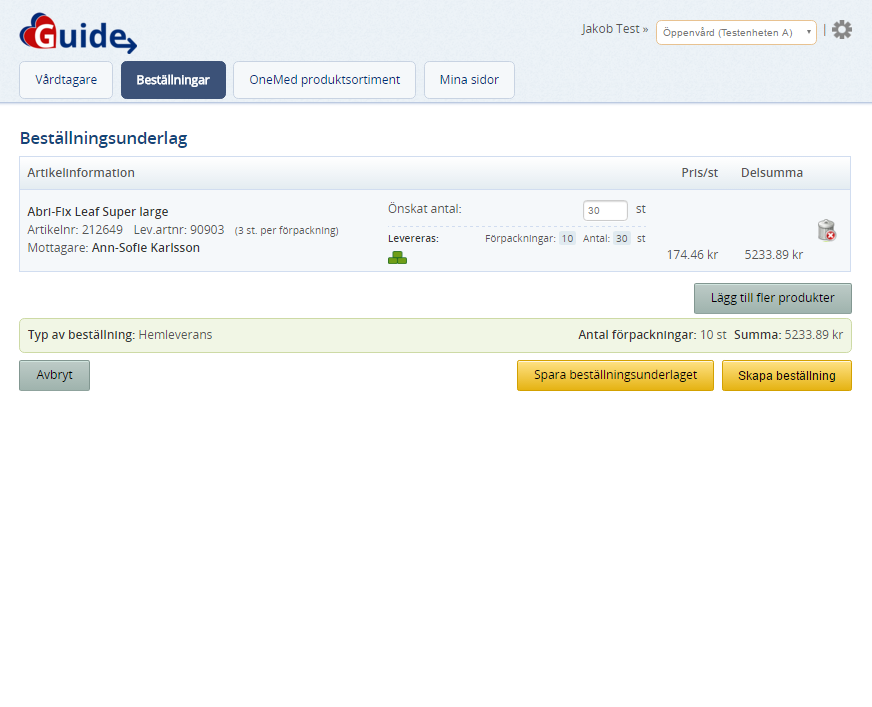 Tryck på ”Skapa beställning”.
(Tips) Ändrat leveransdatum och/eller ange önskad godsmärkning.
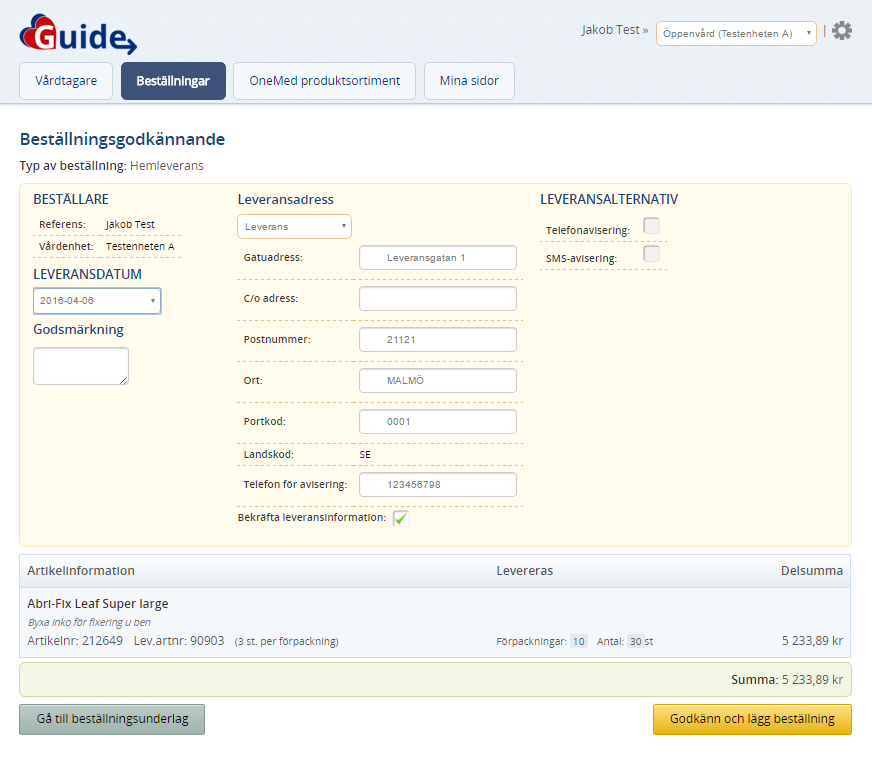 Kontrollera de angivna leveransuppgifterna, tryck på ”Godkänn och lägg beställning” (Tips) Redigera leveransinformation, leveransavisering (tele/sms). 
OBS: Du måste Bekräfta leveransinformationen!
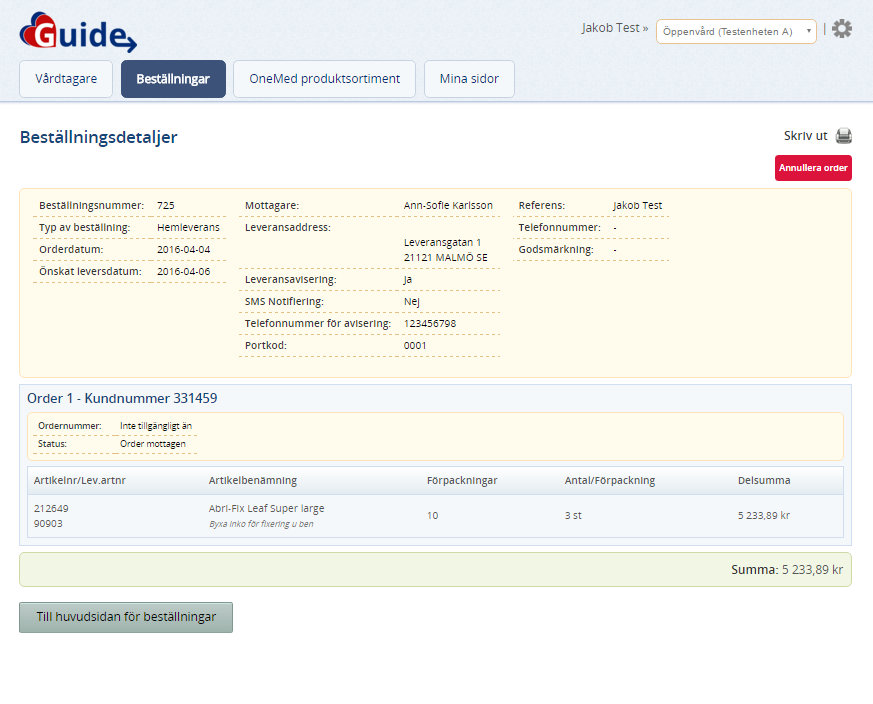 Beställningsdetaljer